Partial Return Yoke
Outline
Introduction and Concept

Engineering

PRY ‘Light’

Field at Cryocooler Heads

Performance
Risk mitigation
Concept
Partial Return Yoke(a.k.a. “shield”, PRY?)
Concept presented at MICE CM 2012
Shielding plates
wall thickness >10 cm
weight: 35t
Performance
Reduces stray field outside of shield to 5-10 Gauss
H Witte. Step IV & VI: Local Flux Return. MICE CM 34, October 2012.
(Note: not to scale)
Engineering Updates
Detailed drawings
Steel source investigation
Quotes
Interferences
Colour scheme for identified interferences
Meeting Steve Plate / Jason Tarrant / Andy Nichols
Courtesy of S. Plate
Interferences
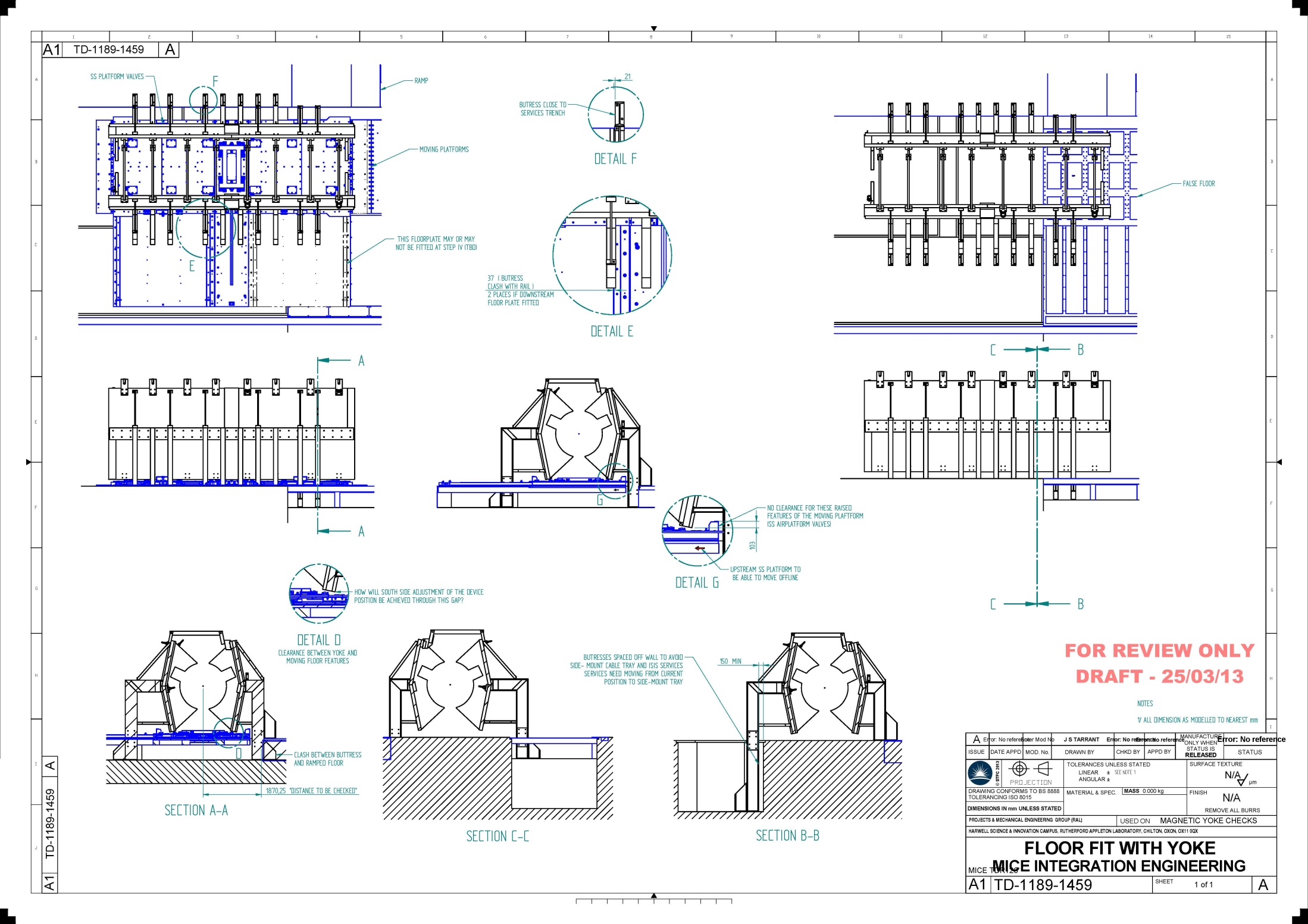 C
Courtesy of S. Plate / J. Tarrant
MICE – PRY Light
Review: investigate ‘light’ option
No/little modification to MICE hall
Two parts: Step IV and Step V+VI (not considered)
Step IV: mezzanine
Currently needs to be raised by 200 mm
PRY
Reduce shield by 200 mm on one side
(Alternative shield geometry?)
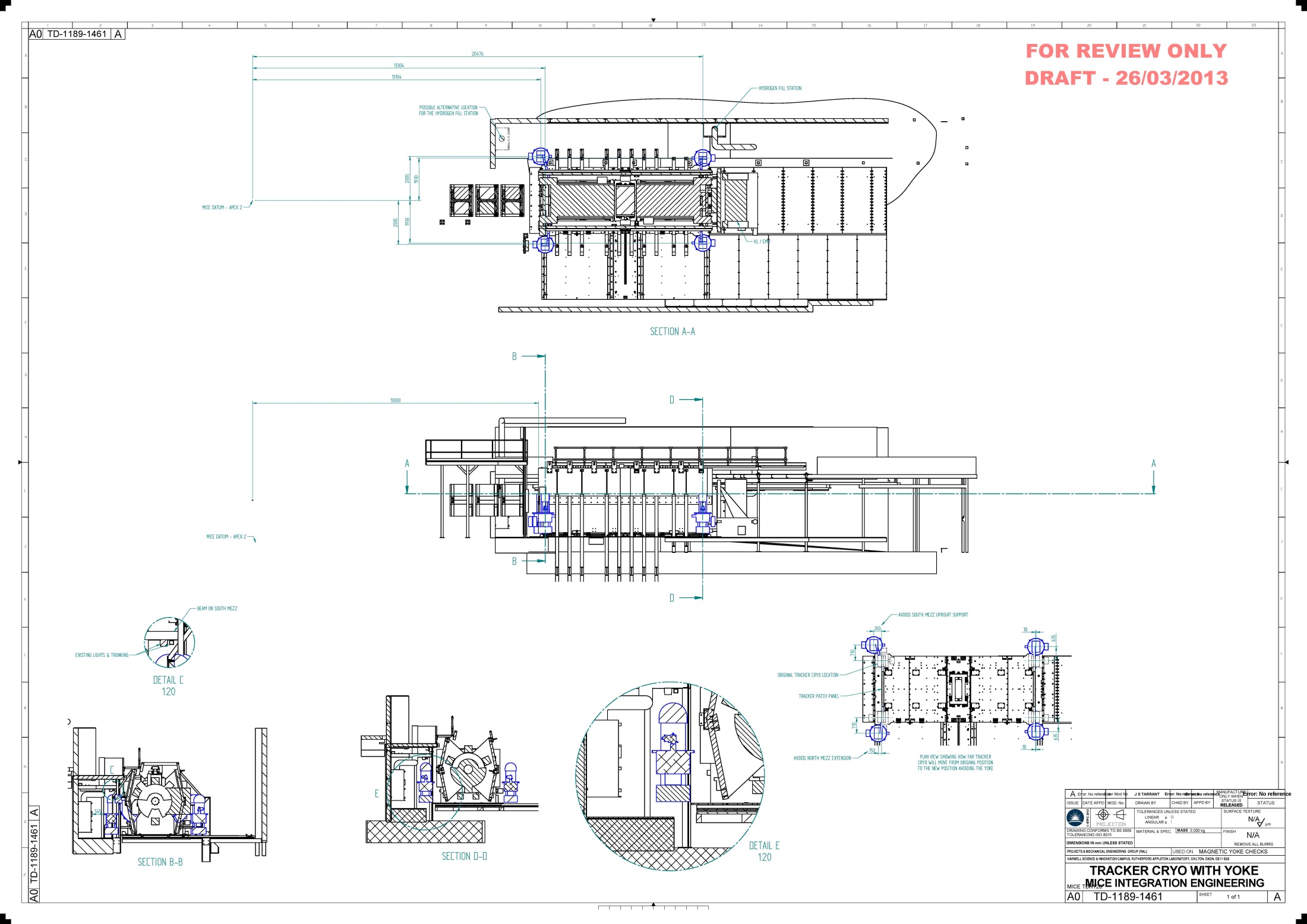 200 MeV Flip Mode
10 cm shield
Frontal View
10 cm shield
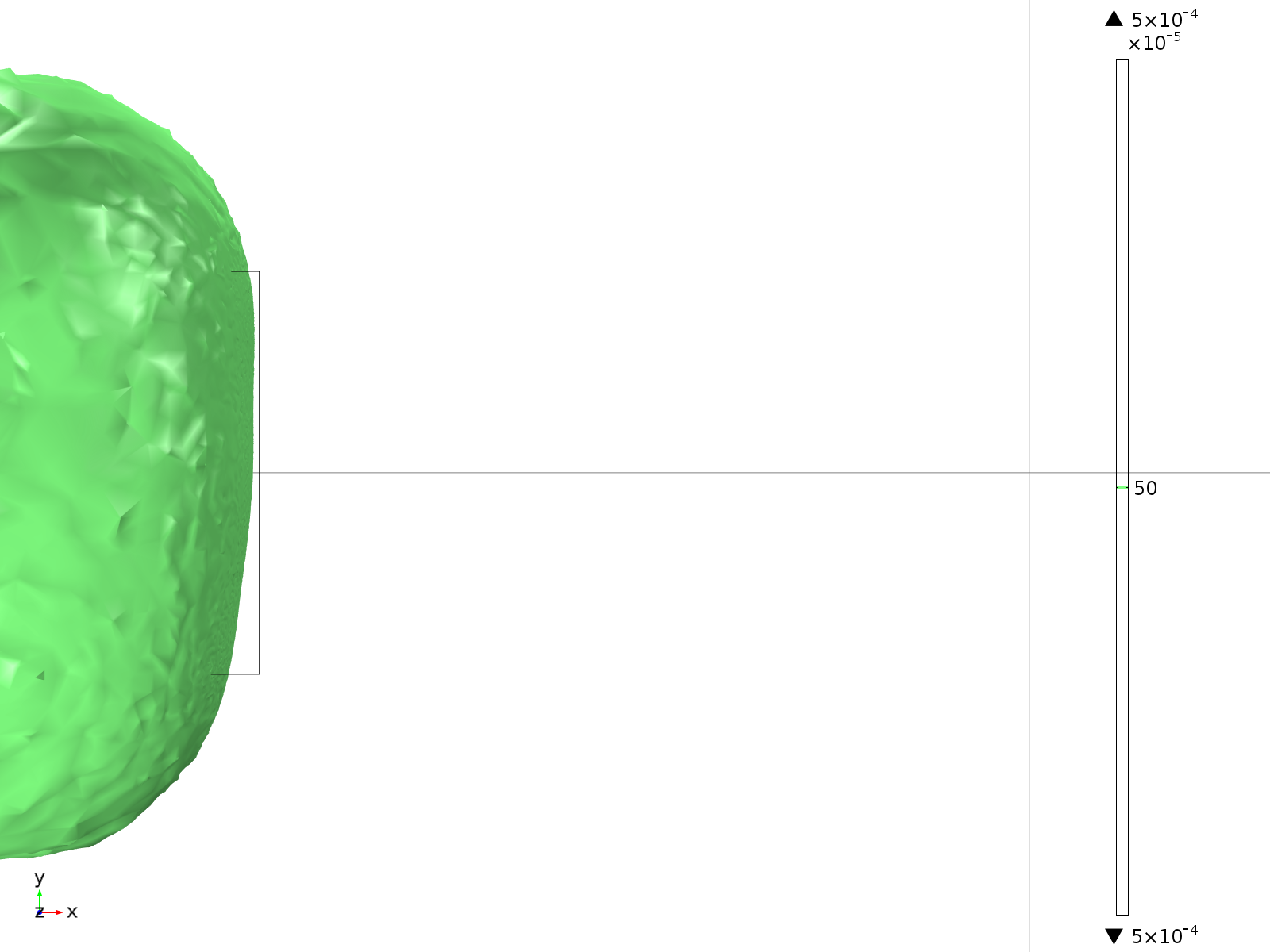 2.5 m
200 MeV Flip
240 MeV Solenoid
Error Field Caused by Shield
Method: coupling variable
Extrude magnetization of PRY
Separate simulation to evaluate fields caused by shield
Concern: asymmetry
Difference of error field
M (A/m)
Error Field
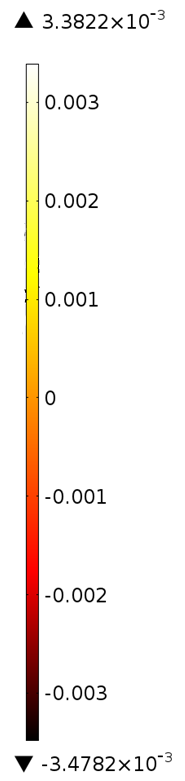 240 MeV Solenoid
Bx
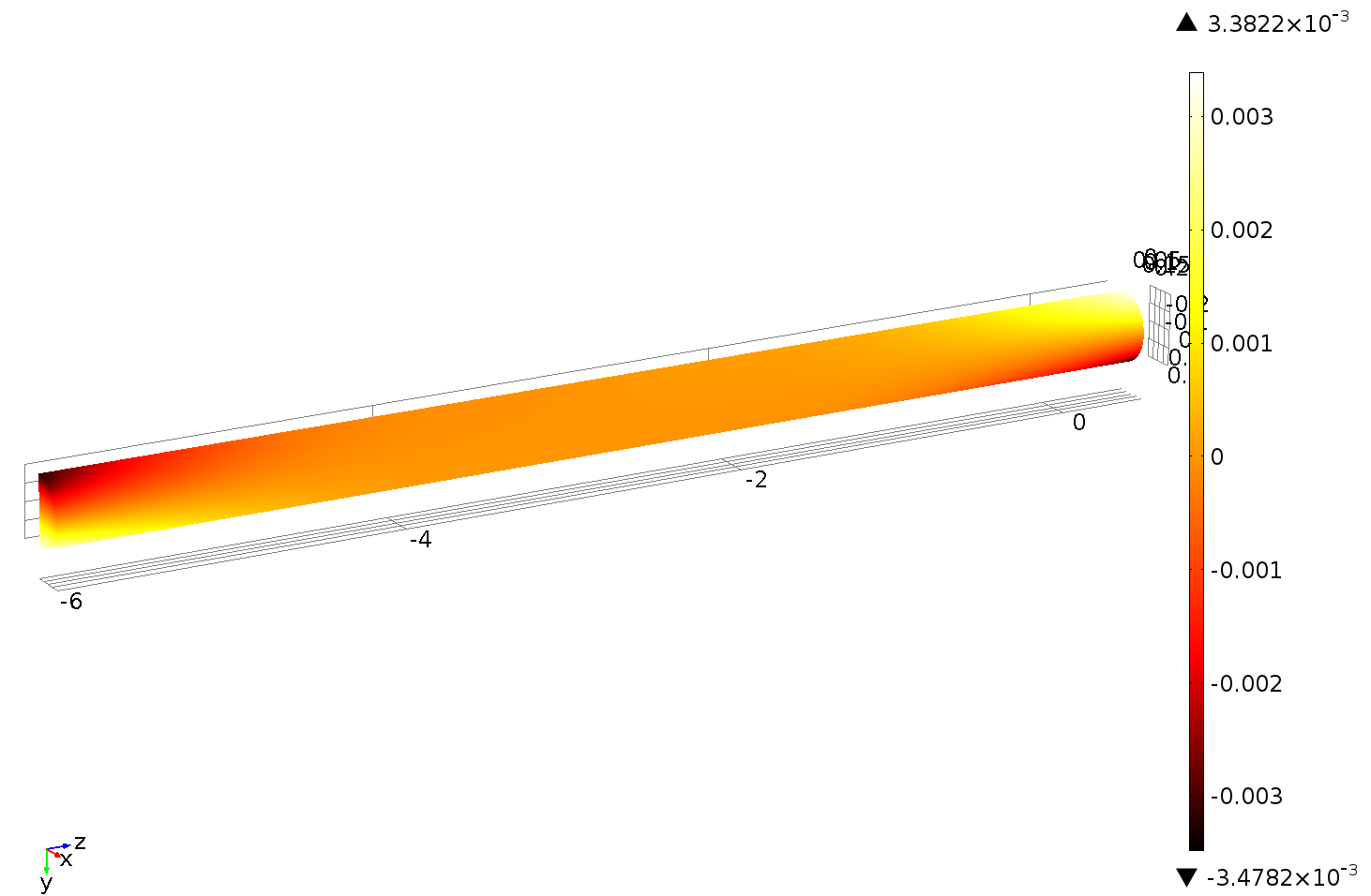 By
Cryocooler Heads
1.463 m
CAD model courtesy of S. Plate / J. Tarrant
Field Cryocooler Heads
200 MeV Flip Mode
Full
‘Light’
Field Cryocooler (no PRY)
200 MeV Flip Mode
Set to air
PRY reduces field by 20-30%
Field Cryocooler Head
Performance – Risks
Software simulations
Two different FEA codes show similar performance
Simple concept
Low risk
Material Properties
Magnetization curve AISI 1010
Mitigation strategies
Margin (increase shield thickness 10→12 cm or booster plates)
Different material
Iron Alloys
Carbon content

AISI 1010: 0.080 - 0.13 %

AISI 1008:  <0.1 %
Operating Point PRY
W. L. Cheney: Preparation and Properties of Pure Iron Alloys. Scientific Papers of the Bureau of Standards. Washington, July 24, 1922.
AISI 1010: μr
12cm
10cm
10 cm Shield
12 cm Shield
Booster Plates – Concept
Pros: 
 can be added later if necessary
 Procurement not an issue
3 cm thick plates
Cover MICE Spectrometer Solenoid
Booster Plates
Performance
Simulation assumes 3 mm gap between 
PRY and additional plates
Comparison Forces
No Booster Plates
Booster Plates
All forces in Newton
Summary
Engineering
Progresses as planned
Interferences and detailed drawings
Steel source investigation
PRY Light (Step IV)
Looks like an option
Cost advantage? 
Field for cryocoolers
PRY reduces field by 20-30%
Performance / Risk mitigation
Shield thickness / booster plates
Additional Slides
Tolerance PRY / Virostek Plate
Interface Virostek shield / Partial Return Yoke
Vertical gaps detrimental for performance
Separate parts: gap?
Gap between backing up plate and other structures: 0.5 mm
Field R=1.5m
Field Cryocooler Head